Sumeristi
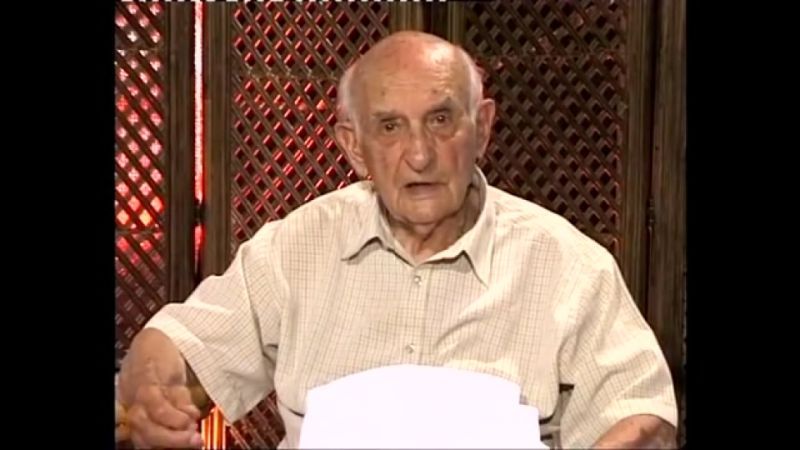 Ferenc Badiny Jós
1909 - 2007
Vydal v Argentíne knihu „Sumerský zázrak“
Teória o spoločnom pôvode Maďarov a Sumerov
Géza Komoróczy
Kruh maďarsko-sumerských vzťahov
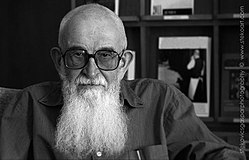 Andráš Zakara
Current Anthropology (1969)

Gerald Clausen: „Cesta zo Sumeru cez Malú Áziu do Európy možno existovala ako obchodná komunikácia, ale žiadne národy sa po nej nepresúvali. Neexistuje pre to jediný jazykový dôvod.“
Tărtăria
Nicola Vlassa
Kultúra Vinča
Adam Falkenstein
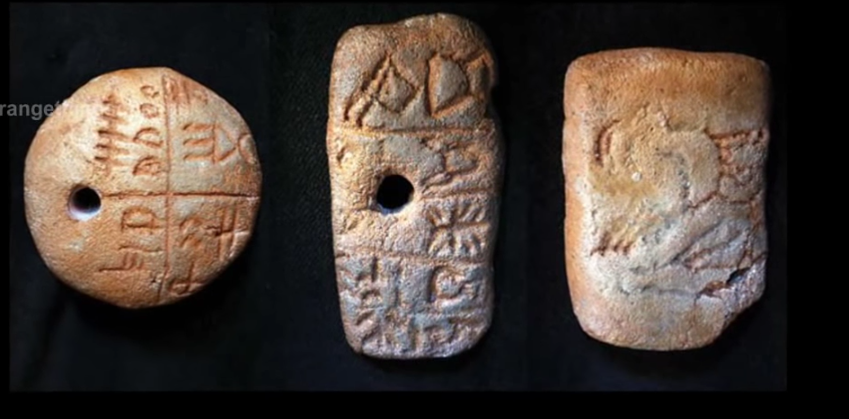 István Szocz
sumerčina ako univerzálny prajazyk
mala byť prítomná ešte v kláštore v Tihane (11. stor.)

Argumentácia: Ententýky – antanténuš – ténuš - Tammuz
István Szocz
„Sumeri tiahli po rozpade svojho štátu v Mezopotámii od brehov Čierneho mora až po Transylvániu. Krajina im musela pripadať divná, nebolo v nej len pár pahorkov v piesočnatej stepi. Ale aj tu našli miesta pre rozvinutie svojich kultov Slnka a plodnosti. Zastavili sa určite na Dunaji, v blízkosti Železných brán.“
Ferenc Badiny Jós na konferencii v Paríži (1973)
Teória Subarejcov
MACH-GAR
Colman Gabriel Gostonhy: Porovnávacia gramatika a etymologický slovník (1975)
Ferenc Badiny Jós
„Jazyk nejstarší kultury lidstva, je svou gramatikou a slovníkem shodný s jazykem maďarským. Tento epochální objev jsme ovšem neučinili jako první. Skromně přiznáváme, že jenom dále rozvíjíme myšlenku velkých učenců minulosti – lorda Henryho Rawlinsona (1853), Francouze Julese Opperta (1869) a lorda Archibalda Sayce (1870) ... Když lord Rawlinson objevil nápisy na behistúnské skále, okopíroval je s nasazením vlastního života a začal s luštěním. Jeho asistent byl Maďar, benediktinský páter Jacint Ronai, jenž s pomocí maďarštiny přivedl Rawlinsona ke správnému rozluštění ... Přirozeně, lord Rawlinson ihned pochopil, že se má obrátit do Budapešti, na maďarskou akademii věd s nadějí, že se Akademie ujme úkolu rozluštit klínové písmo. Ale lord Rawlinson a jeho kolegové přehlédli politickou situaci Maďarska v roce 1853...“